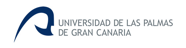 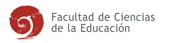 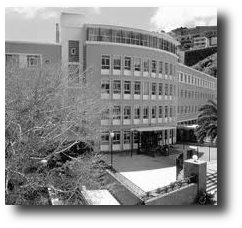 Facultad de Ciencias de la Educación
CURSO 2016 / 2017
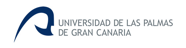 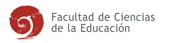 DECANATO
ORDENACIÓN ACADÉMICA E INFRAESTRUCTURA
CALIDAD
PRACTICUM Y TRABAJO FIN DE GRADO
POSTGRADOS Y RELACIONES INTERNACIONALES
ESTUDIANTES
CULTURA
GRADOS E INVESTIGACIÓN
SECRETARÍA
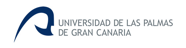 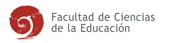 DECANATO
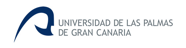 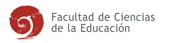 SECRETARÍA
Uso del Campus virtual y el correo electrónico
Acceso (contraseña única)
Mis datos (cambio contraseña, CV)
Mi Campus Virtual (Asignaturas – Activar edición
Mi docencia (proyectos, actas, estudiantes)
Mi evaluación, Mis utilidades
Obtención y utilización de la firma electrónica (Muy útil)
Configurar el ordenador y solicitar el certificado
Acreditar la identidad y descargar el certificado
SI de la ULPGC – 1234 – si@ulpgc.es
Aspectos importantes
Calendario académico (Convocatorias, Actas)
Informes, certificados, …
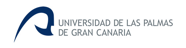 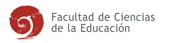 ORDENACIÓN ACADÉMICA E INFRAESTRUCTURA
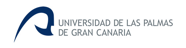 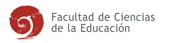 CALIDAD
Sistema de garantía de calidad de la FCEDU
Acceso ( web facultad)
Manual de Procedimientos (desarrollo y evaluación de las enseñanzas, orientación al estudiante, análisis de satisfacción, servicios, TFG, prácticas)

Medidas de satisfacción
Evaluación institucional de la satisfacción del alumnado con la actividad docente (14 Nov-21 Dic)
 
Procesos de seguimiento y acreditación de titulaciones
Realizar informes de seguimiento de las titulaciones
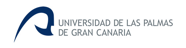 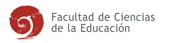 PRACTICUM Y TRABAJO FIN DE GRADO
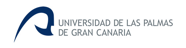 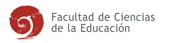 POSTGRADOS Y RELACIONES INTERNACIONALES
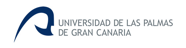 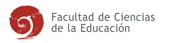 ESTUDIANTES
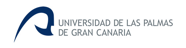 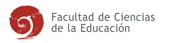 CULTURA
Martes Culturales de la Facultad:  10:00  a 12:00  - 17:00 a 19:00 horas

¿Quién gestiona? CAC (Comisión de Actividades culturales)
¿Temática?   educativa, social, musical, tecnológica, deportiva…
Campus abierto pero también con reconocimiento de créditos para el alumnado
¿Cómo se divulga

     ¡Quéscultura?


¿Formatos? charlas, seminarios, ferias, exhibiciones… CICLOS

CICLO CINE Y EDUCACIÓN - CICLO EDUCA - CICLO MARTES EN VIÑETAS - CICLO TOCA MÚSICA - CICLO CONVIVENCIA Y COMPROMISO

Presentación 
Programación primer cuatrimestre: MC 27 de septiembre
Primer evento:  MC 04 de octubre
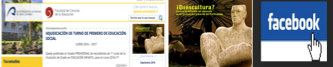 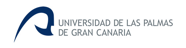 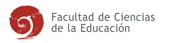 GRADOS E INVESTIGACIÓN